ÎNVAȚĂ-NE SĂ NE RUGĂM
Studiul 2 pentru 13 ianuarie 2024
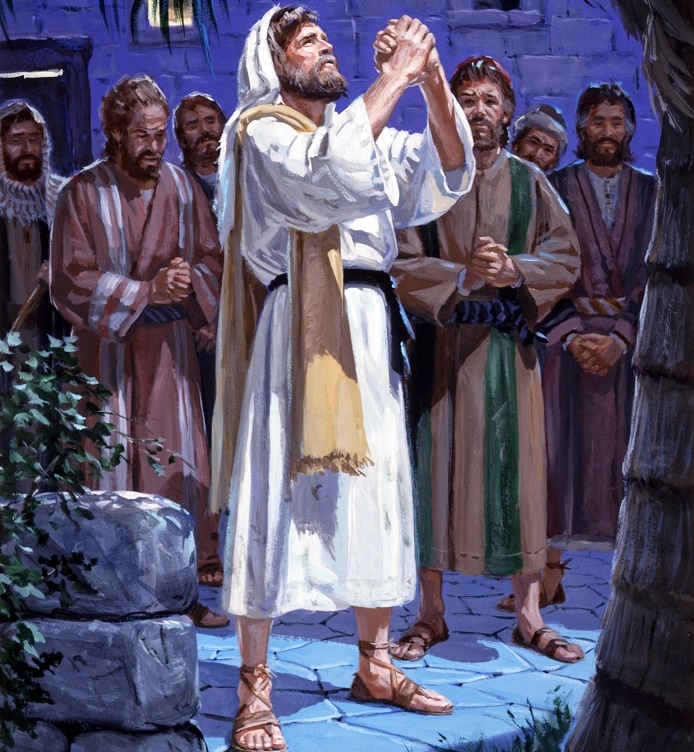 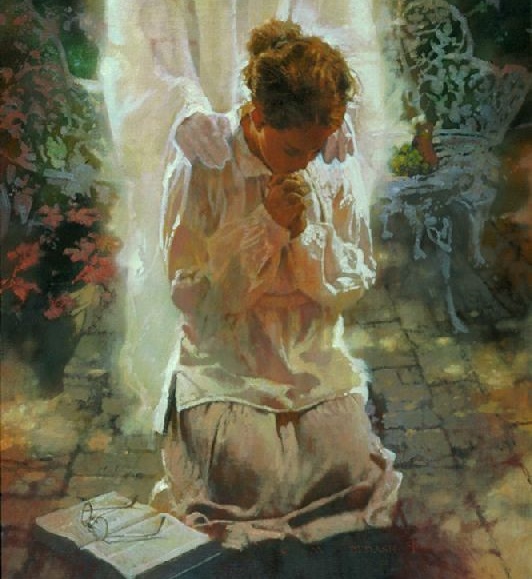 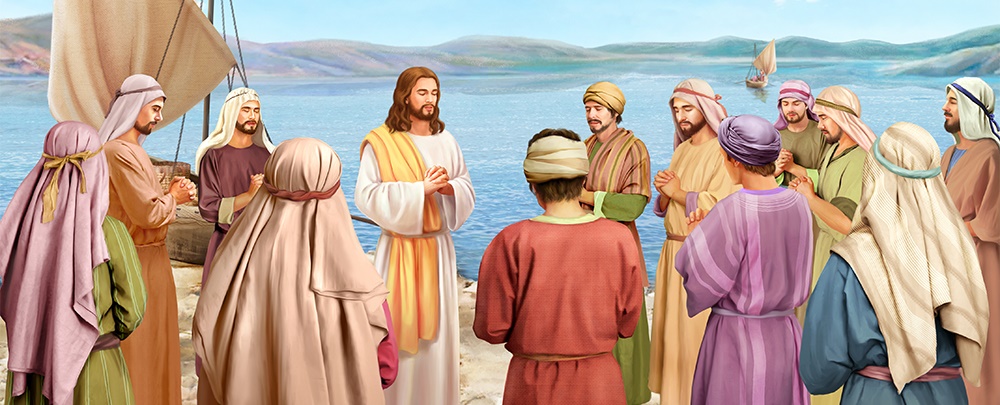 “Într-o zi, Isus Se ruga într-un loc anumit. Când a isprăvit rugăciunea, unul din ucenicii Lui I-a zis: „Doamne, învață-ne să ne rugăm, cum a învățat și Ioan pe ucenicii lui.’” (Luca 11:1)
Dumnezeu a pus la dispoziția lui Israel o carte de rugăciuni: Psalmii.
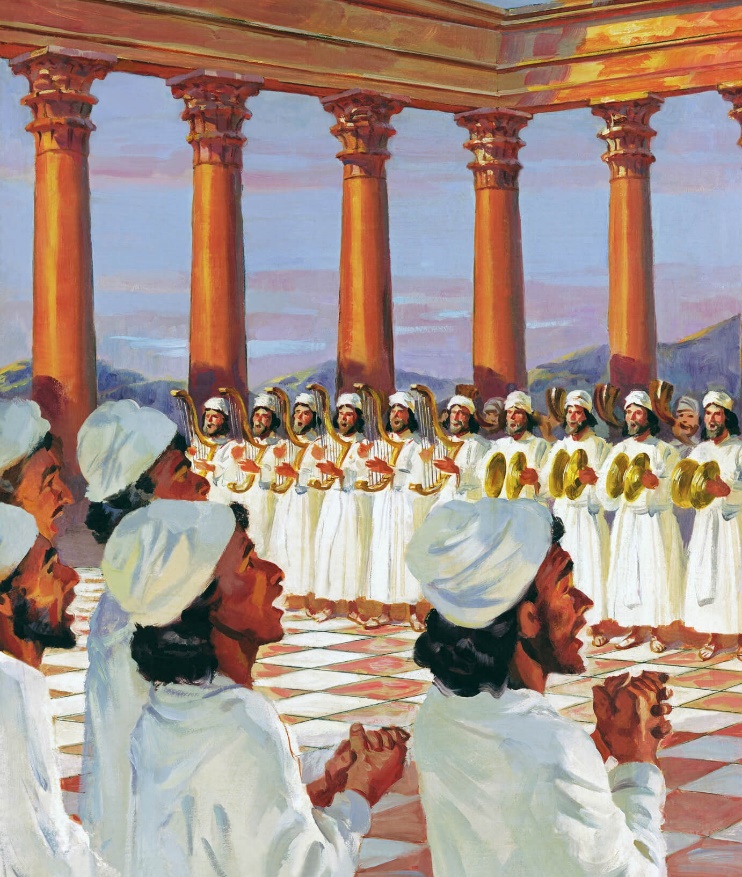 Ea exprimă cele mai profunde sentimente cu care autorii săi s-au adresat Regelui și Domnului vieții lor.
Fără îndoială, vom găsi în acele sentimente o reflectare a propriilor noastre sentimente.
Dacă ești trist, citește un psalm. Dacă ești tulburat, citește un psalm. Dacă îndoielile te atacă, citește un psalm. Dacă ai nevoie de iertare, citește un psalm. Dacă inima ta debordează de recunoștință, citește un psalm. Dacă ai găsit un moment de fericire, citește un psalm.
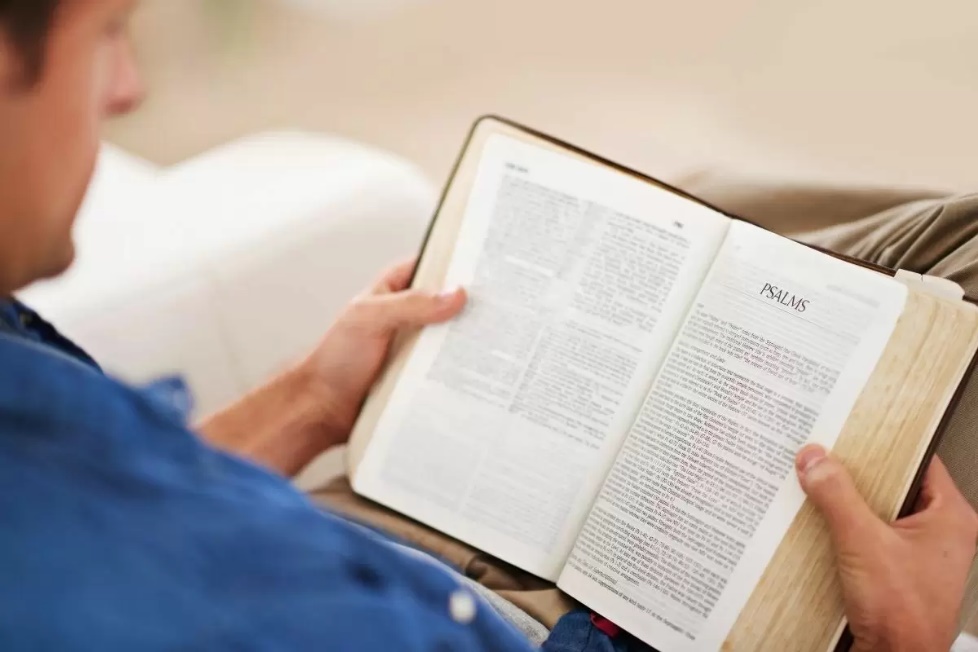 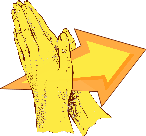 Roagă-te folosind psalmi (Iacov 5:13).
Roagă-te în perioade dificile (Psalm 44).
Roagă-te în momente de disperare(Psalm 22).
Roagă-te între îndoială și speranță (Psalm 13).
Roagă-te cerând restaurare (Psalm 60).
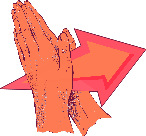 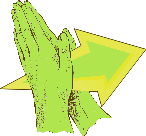 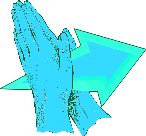 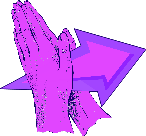 ROAGĂ-TE FOLOSIND PSALMI
“Este vreunul printre voi în suferință? Să se roage! Este vreunul cu inimă bună? Să cânte cântări de laudă!” (Iacov 5:13)
Folosirea psalmilor drept cântări de laudă este evidentă (1Cr. 16:9); dar nu este singura lor utilizare.
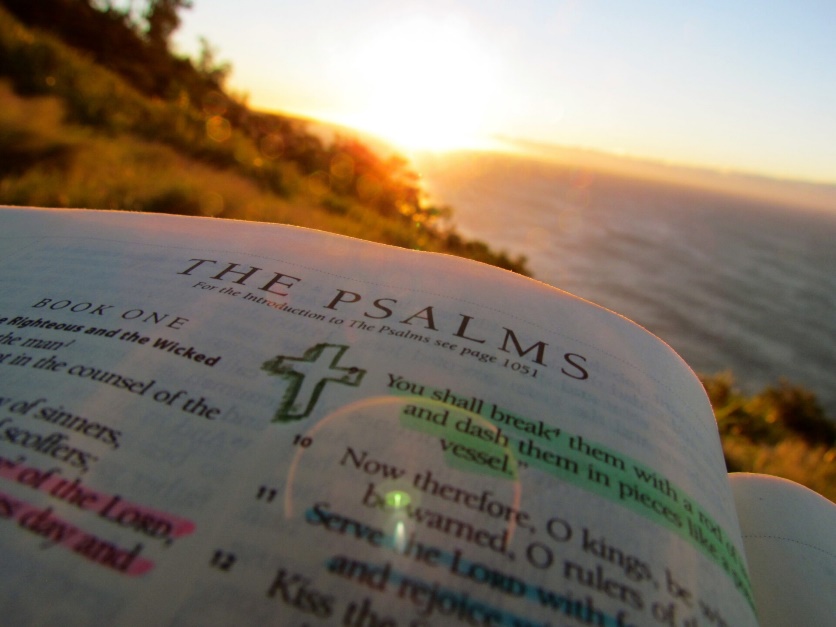 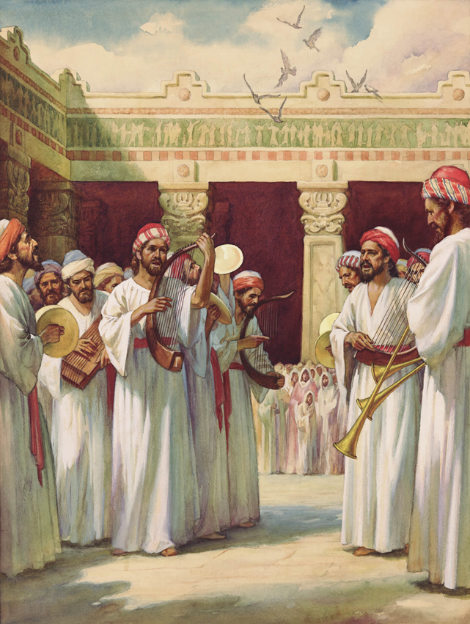 Fiecare psalm este o rugăciune către Dumnezeu care trebuie folosită în funcție de nevoile momentului: să te plângi; să mulțumești; să ceri iertare; să cauți direcția divină; să-ți amintești istoria; să lauzi; să-ți arăți furia...
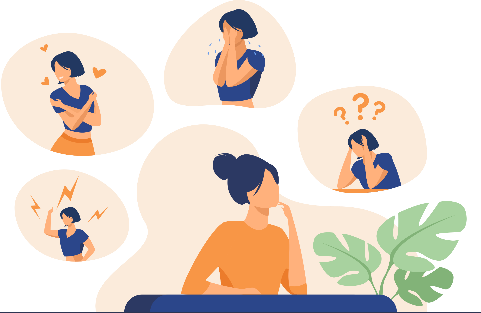 Cum putem folosi psalmii ca rugăciuni?
ROAGĂ-TE ÎN PERIOADE DIFICILE
“Dar din pricina Ta suntem înjunghiați în toate zilele, suntem priviți ca niște oi sortite pentru măcelărie.” (Psalmul 44:22)
Simți că Dumnezeu te tratează nedrept permițându-ți să trăiești situații dificile pe care nu le meriți?
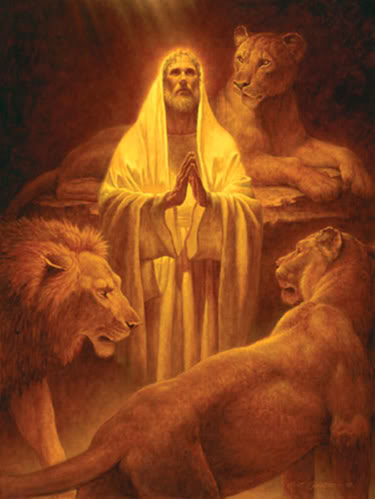 Poate da, sau poate nu. Dar, dacă da, ai exprima acest lucru într-o rugăciune, fie publică sau privată?
Psalmistul nu a ezitat să facă acest lucru. Poporul Israel era jefuit, exilat și ucis. Și nu făcuseră nimic ca să o merite! Ei nu s-au îndepărtat de Dumnezeu și nu au păcătuit împotriva Lui (Ps. 44:9-19).
La fel ca psalmistul, ar trebui să ne simțim liberi să exprimăm lui Dumnezeu sentimentele și emoțiile prin rugăciune. Să prezentăm realitatea așa cum o trăim. Să recunoaștem că El ne poate scoate din cele mai complexe situații (Ps. 44:1-8), chiar dacă nu înțelegem de ce El nu o face acum.
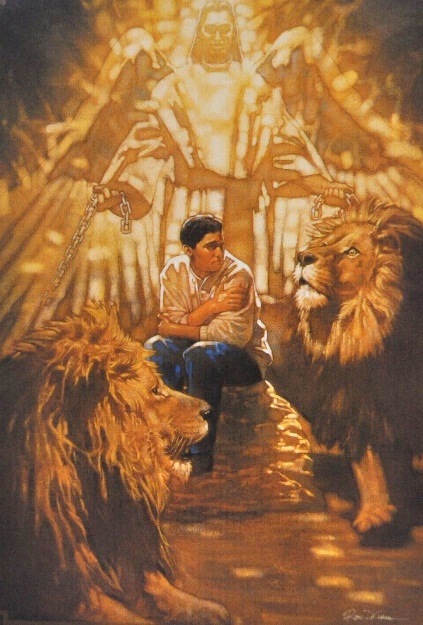 Mai presus de toate, să nu ne îndoim că, chiar și în mijlocul problemelor și dificultăților, Dumnezeu este iubitor și milostiv (Ps. 44:26).
ROAGĂ-TE ÎN MOMENTE DE DISPERARE
“Nu Te depărta de mine, căci s-apropie necazul și nimeni nu-mi vine în ajutor.” (Psalm 22:11)
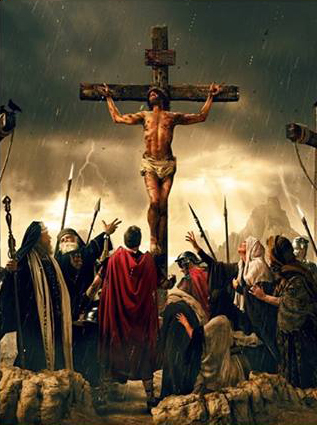 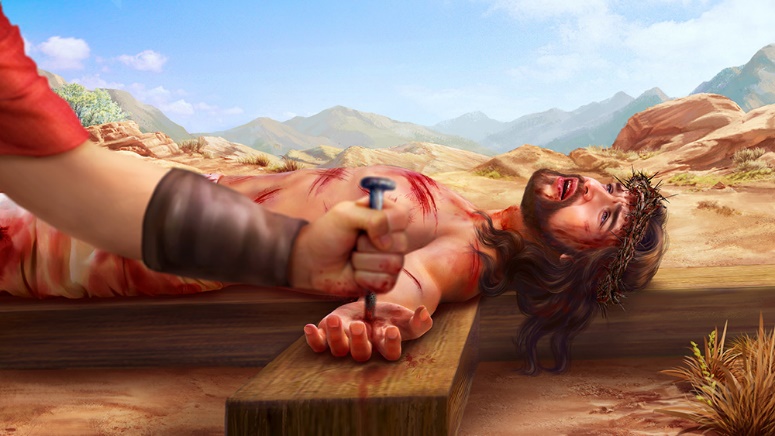 Imagineazăți-L pe Isus rugându-se cu cuvintele din Psalmul 22:1, în timp ce trupul Său atârnă pe cruce (Ps. 22:14); mâinile și picioarele Lui străpunse (Ps. 22:16); înconjurat de o mulțime amenințătoare (Ps. 22:7-8); observând soldații împărțindu-și hainele (Ps. 22:18); însetat, aşteptând momentul morţii Lui (Ps. 22:15); … disperat.
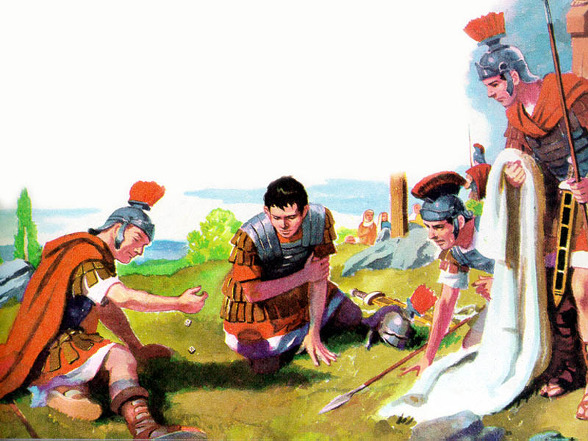 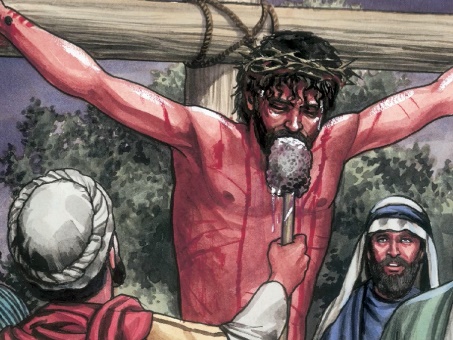 Situația ta poate să nu fie la fel de dureroasă ca cea a lui Isus, dar cu siguranță te-ai simțit, la fel ca El, disperat la un moment dat.
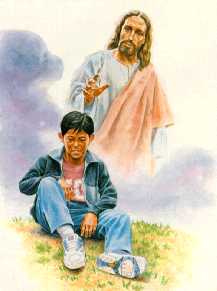 În acele momente, Psalmii ne învață să ne rugăm, privind dincolo de situația noastră actuală și să vedem prin credință restaurarea vieții noastre. Vezi prin credință momentele în care ne vom întoarce să-L lăudăm pe Dumnezeu cu bucurie și bucurie (Ps. 22:25-26).
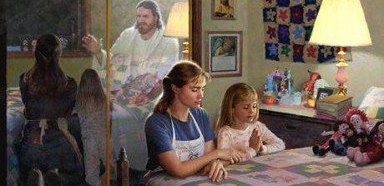 În momente de disperare, putem fi siguri că Dumnezeu ne aude. Lui îi pasă de suferința noastră și ne vede, chiar dacă noi nu Îl vedem (Ps. 22:24).
ROAGĂ-TE ÎNTRE ÎNDOIALĂ ȘI SPERANȚĂ
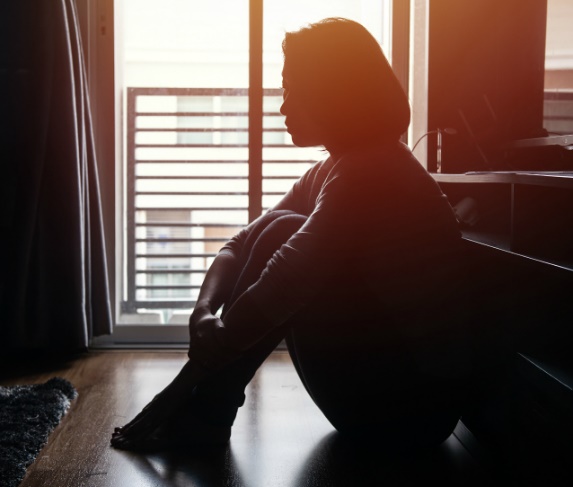 “Până când, Doamne, mă vei uita neîncetat? Până când Îți vei ascunde Fața de mine?” (Psalm 13:1)
M-a uitat Dumnezeu? Uneori, percepția noastră este că da. Psalmistul a exprimat-o cu mare claritate. Dar a depășit îndoielile și ne-a arătat speranța.
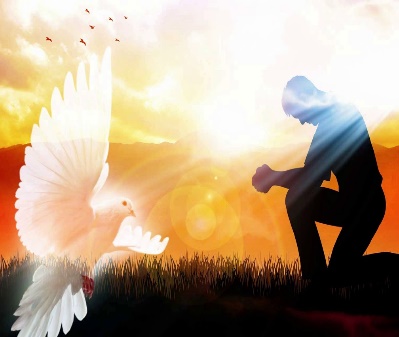 Când avem îndoieli, trebuie să cerem ca Duhul „să ne lumineze ochii”, adică să ne ajute să ne lămurim îndoielile (Ps. 13:3).
Acest psalm ne arată că este, de asemenea, îngăduit în rugăciune să cerem ca Dumnezeu să acţioneze. Trebuie să fim siguri că promisiunile cuprinse în Psalmi sunt și pentru noi.
ROAGĂ-TE CERÂND RESTAURARE
“Pentru ca preaiubiții Tăi să fie izbăviți, scapă-ne prin dreapta Ta și ascultă-ne!” (Psalm 60:5)
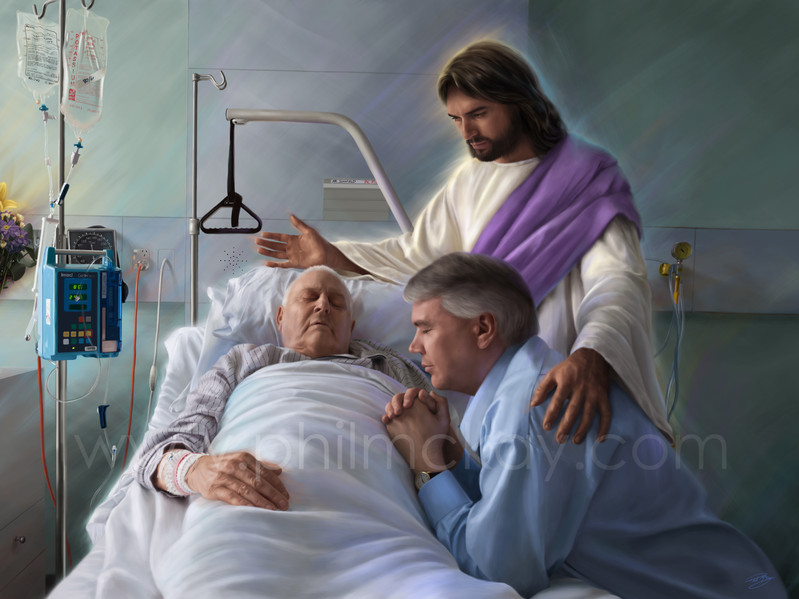 Psalmii de jale– precum 60 – sunt rugăciuni exprimate în momente de durere fizică, psihologică sau spirituală (sau toate împreună).
Aceștia ne ajută să conștientizăm faptul că suferința face parte din experiența tuturor: atât a celor drepți, cât și a celor nedrepți.
De asemenea, ne ajută să înțelegem că Dumnezeu deține controlul și că El ne va elibera la momentul potrivit (Ps. 60:5).
Suferința noastră stârnește în noi compasiunea față de cei care suferă, la fel ca psalmistul care, văzând lumea zdruncinată, îl roagă pe Dumnezeu: „drege-i spărturile, căci se clatină” (Ps. 60:2).
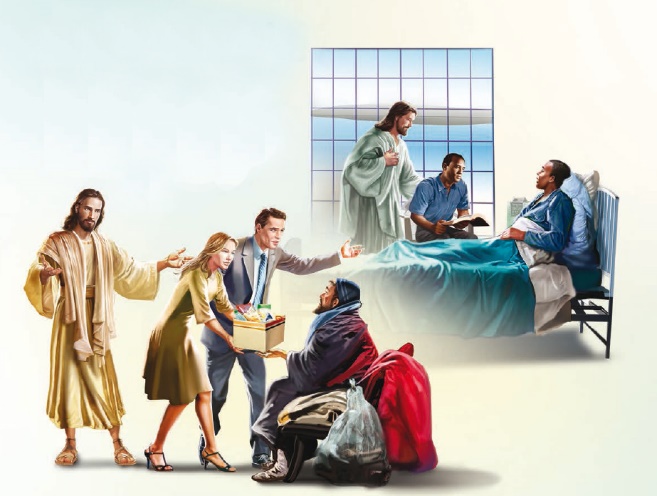 “Întunericul și descurajarea vor veni uneori peste sufletul nostru și vor amenința să ne copleșească, dar noi nu trebuie să ne pierdem încrederea. Trebuie să ne fixăm privirea pe Isus, cu sau fără emoție.[…]
 S-ar putea să nu simțim astăzi pacea și bucuria pe care le-am simțit ieri, dar ar trebui prin credință să ne prindem de brațul lui Hristos și să ne încredem deplin în El, fie că e întuneric sau lumină.”
E. G. W. (Solii pentu tineret, pag. 111)